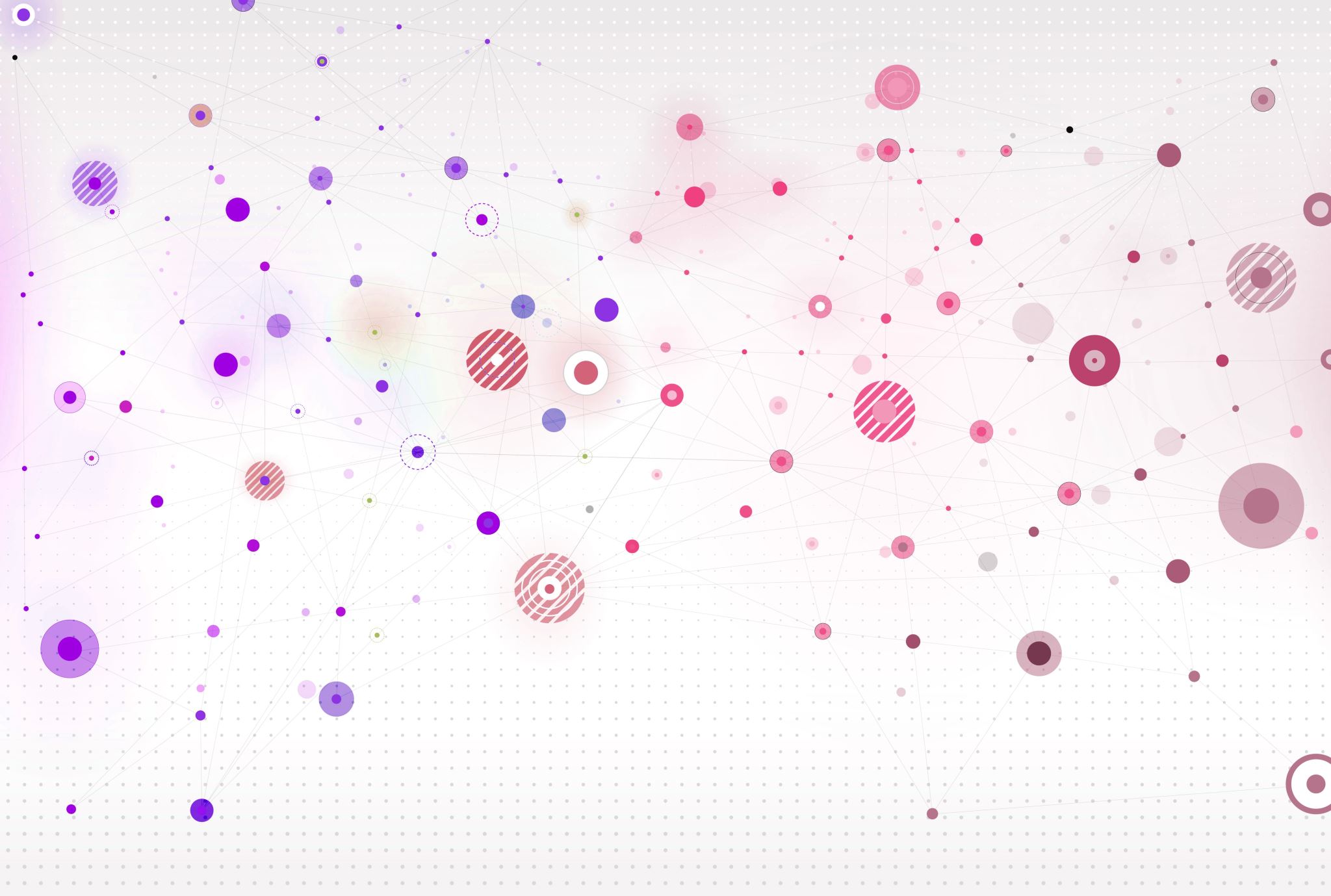 Estadística del mes de Septiembre 2024 Área Jurídica